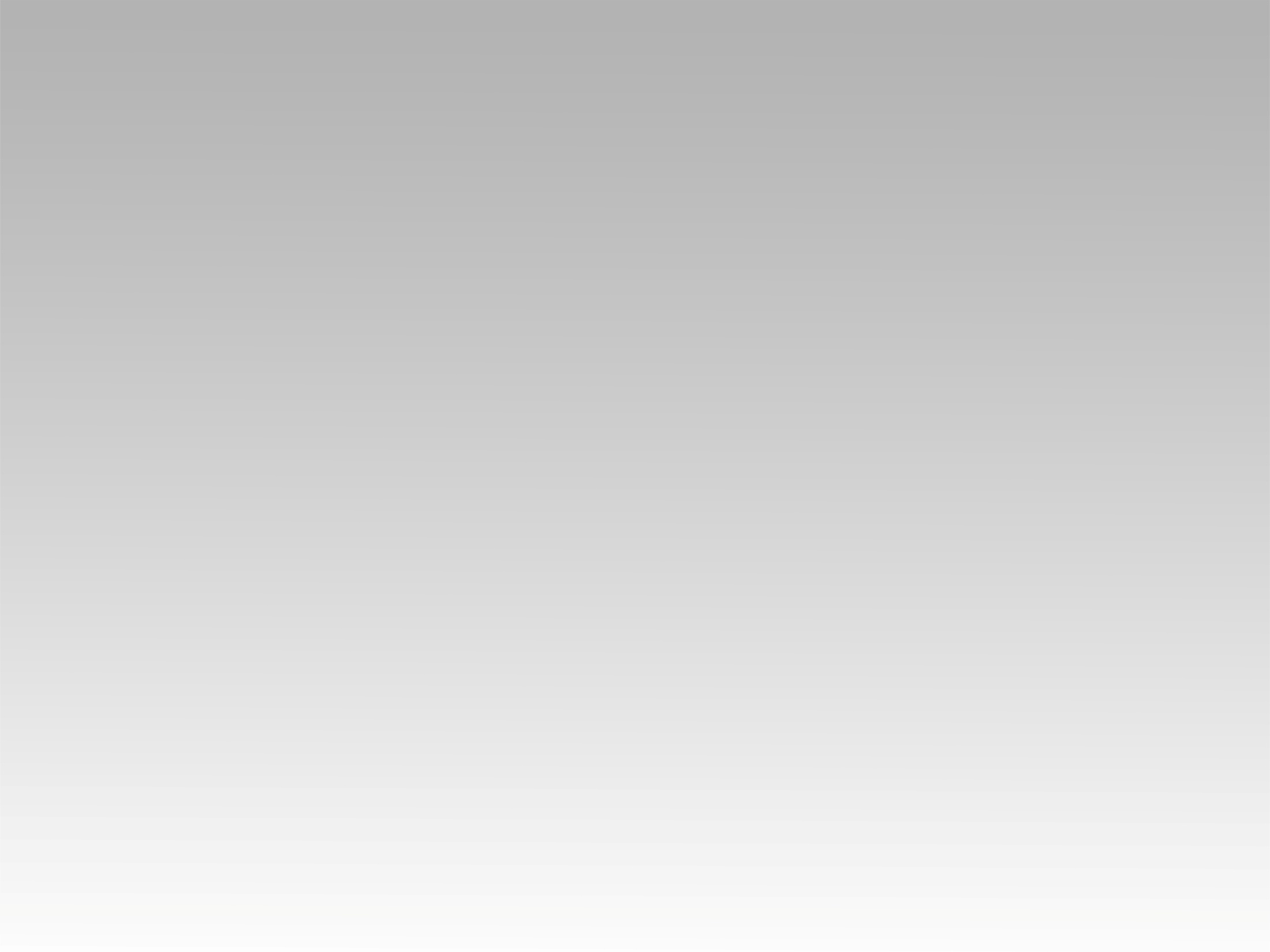 تـرنيـمـة
ياسَيِّدي كَمْ كانَ قاسيا ً
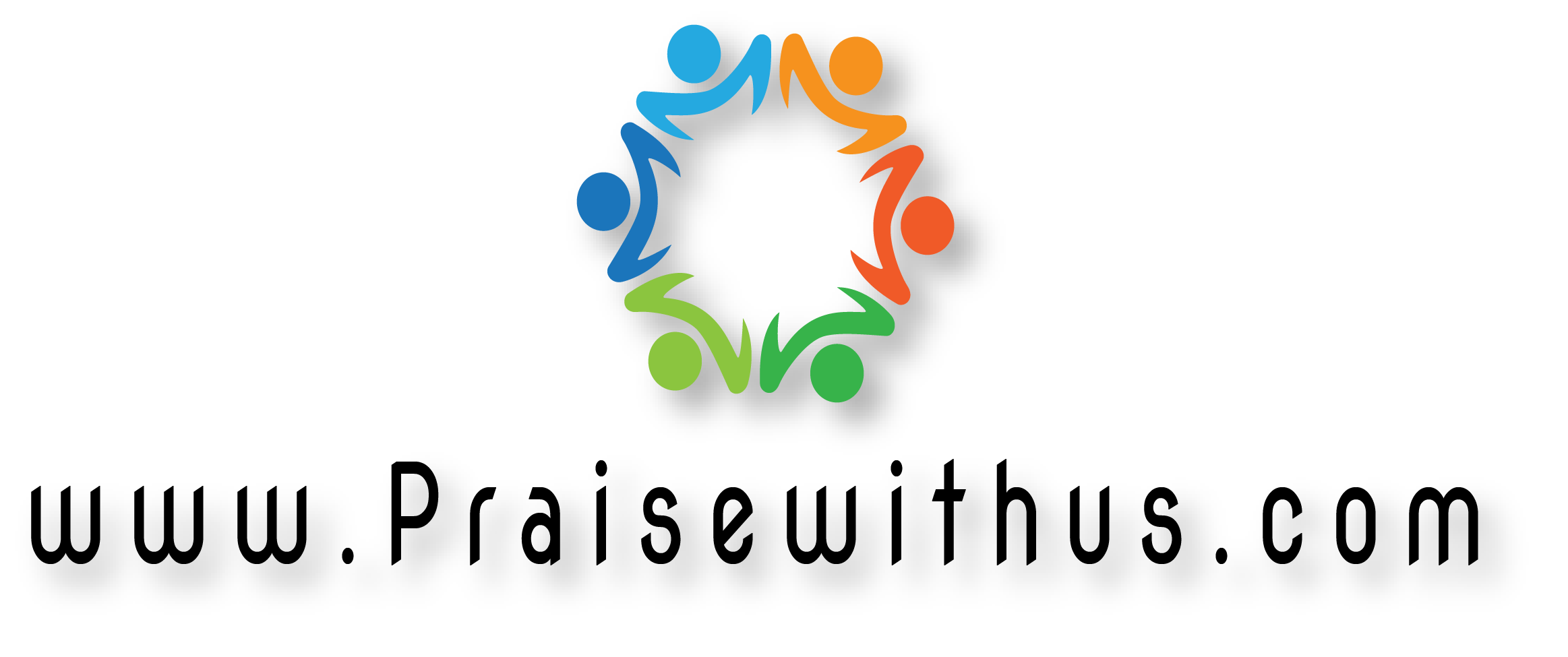 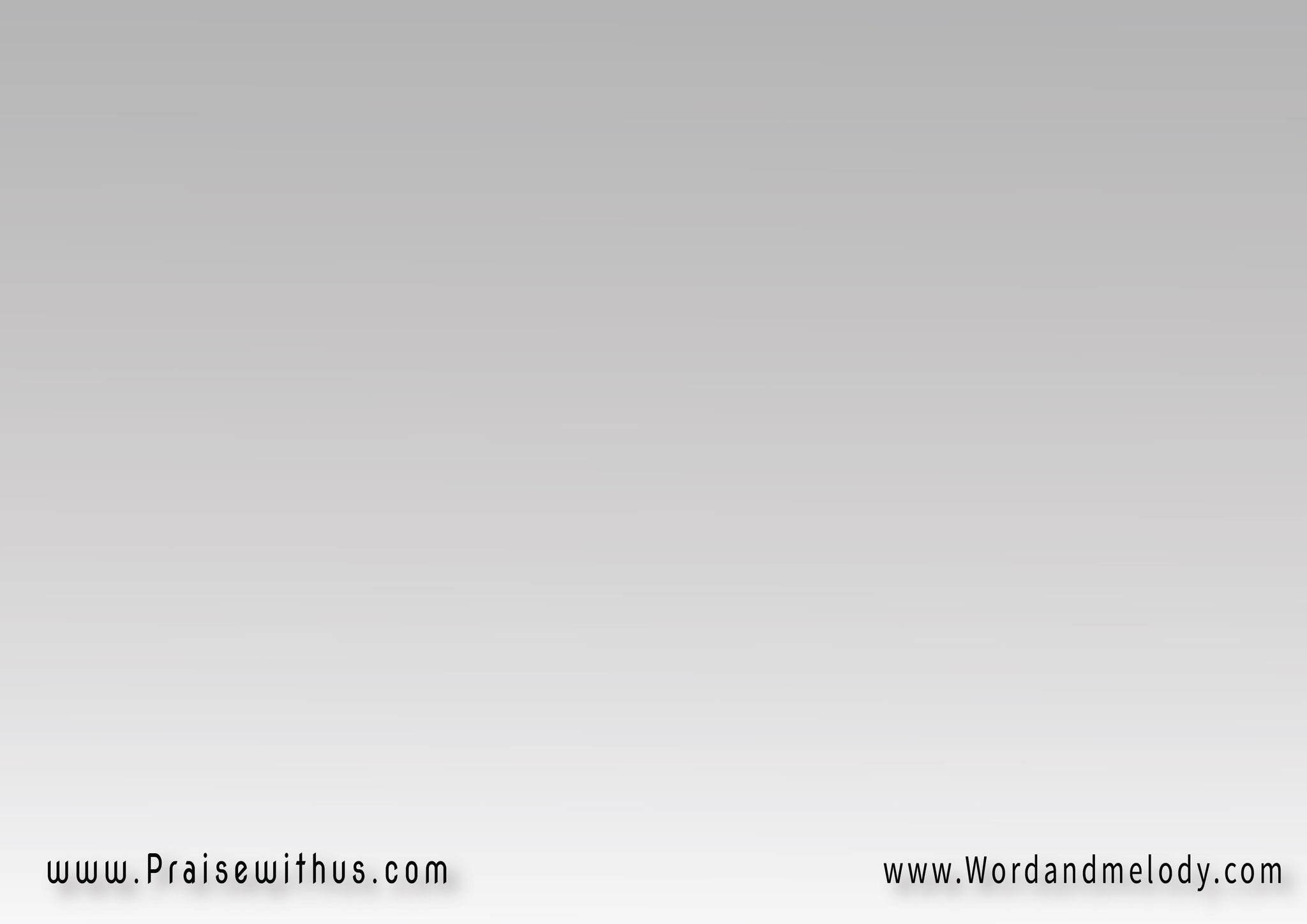 القرار:
ياسَيِّدي كَمْ كانَ قاسيًا
مَوْتُ صَلِيبِ العارْ( وَقـَبْـلَ أنْ يَحْمِلـكَ 
    حَمَـلـْتهُ يا بــارْ )2
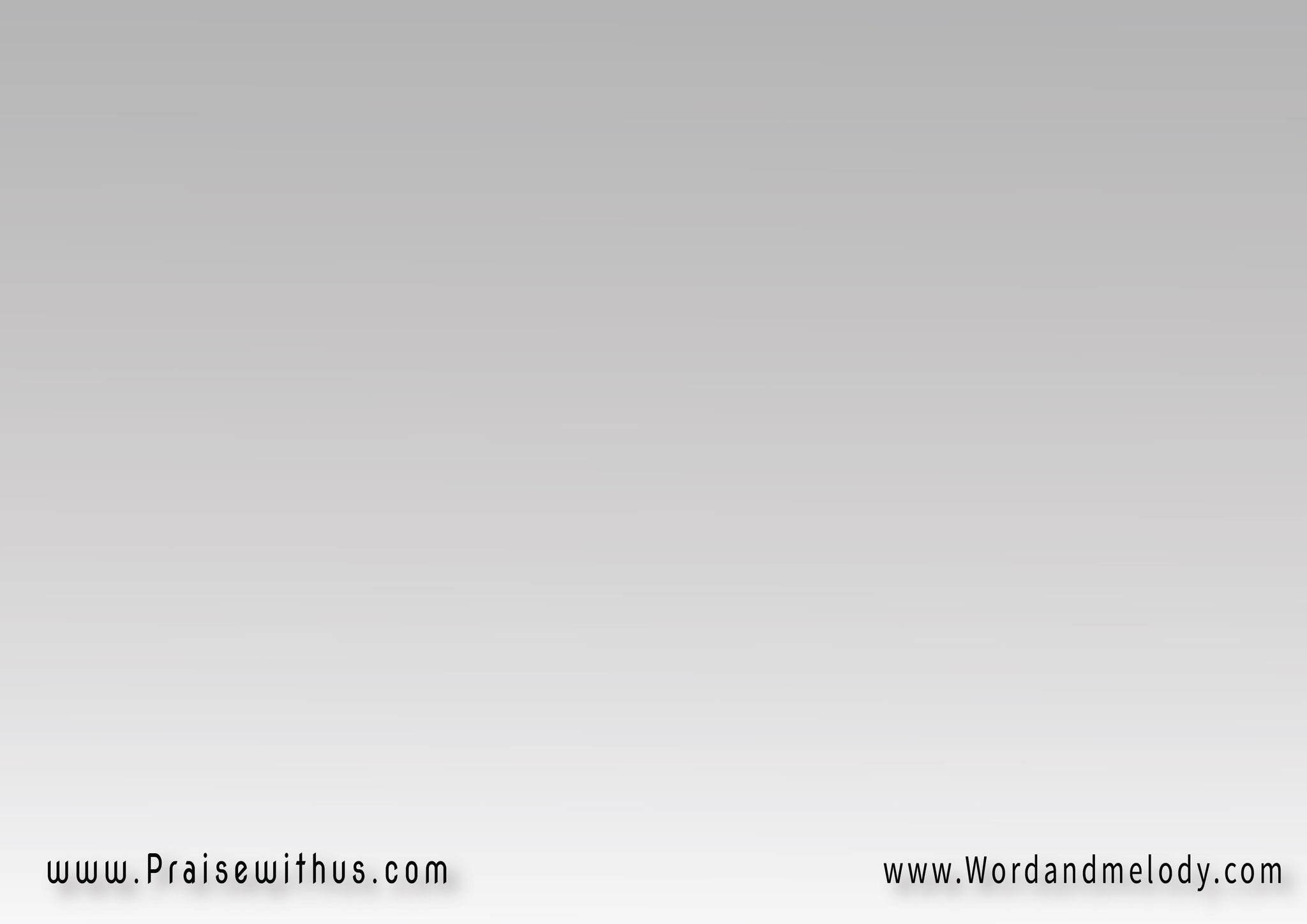 1-
سألْتَ مَاءً ذ ُقـْتَ خَلاً
ذ ُقـْتَ كـُلَّ مَرارْسالتْ دِماكَ مِنْ حَشاكَ
لِتفتدي الأشرارْ
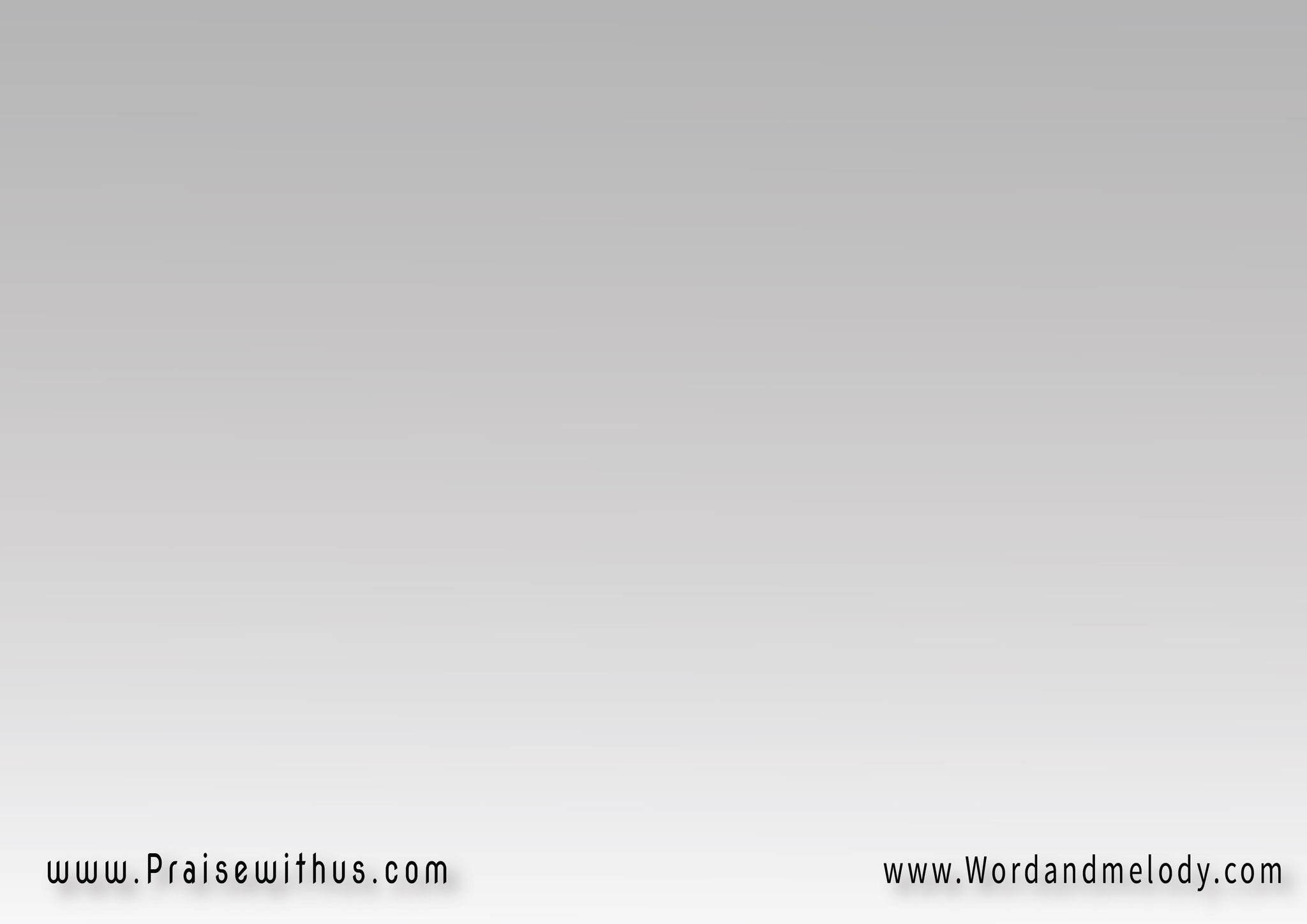 القرار:
ياسَيِّدي كَمْ كانَ قاسيًا
مَوْتُ صَلِيبِ العارْ( وَقـَبْـلَ أنْ يَحْمِلـكَ 
    حَمَـلـْتهُ يا بــارْ )2
2-
فـَوْقَ الصَّليبِ ياحبيبي
كَمْ لـَقِـيْـتَ آلامْمِمَّنْ تَمَادَوا في إيذائِكْ  
وَقدْ غَفـَرْتَ آثامْ
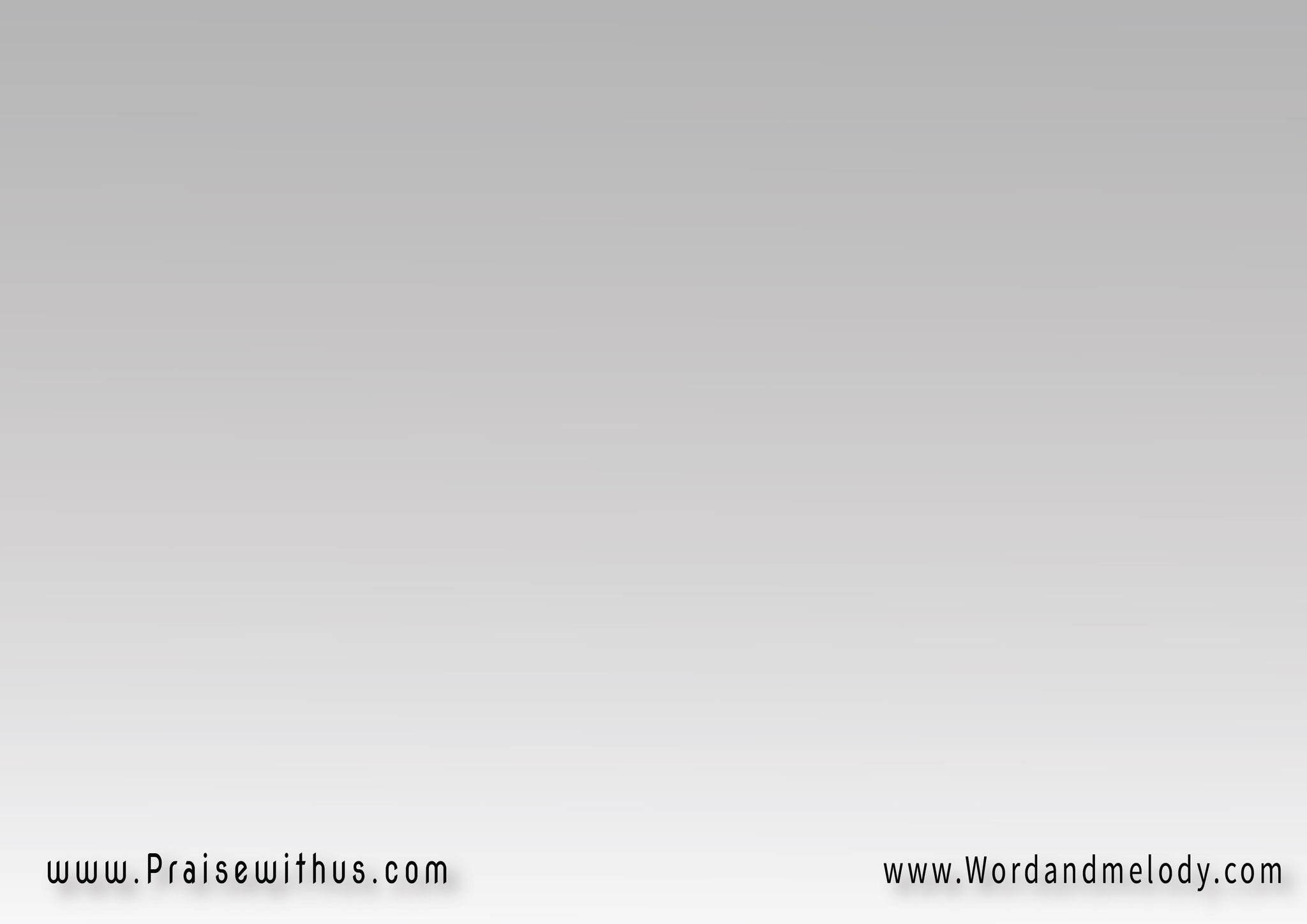 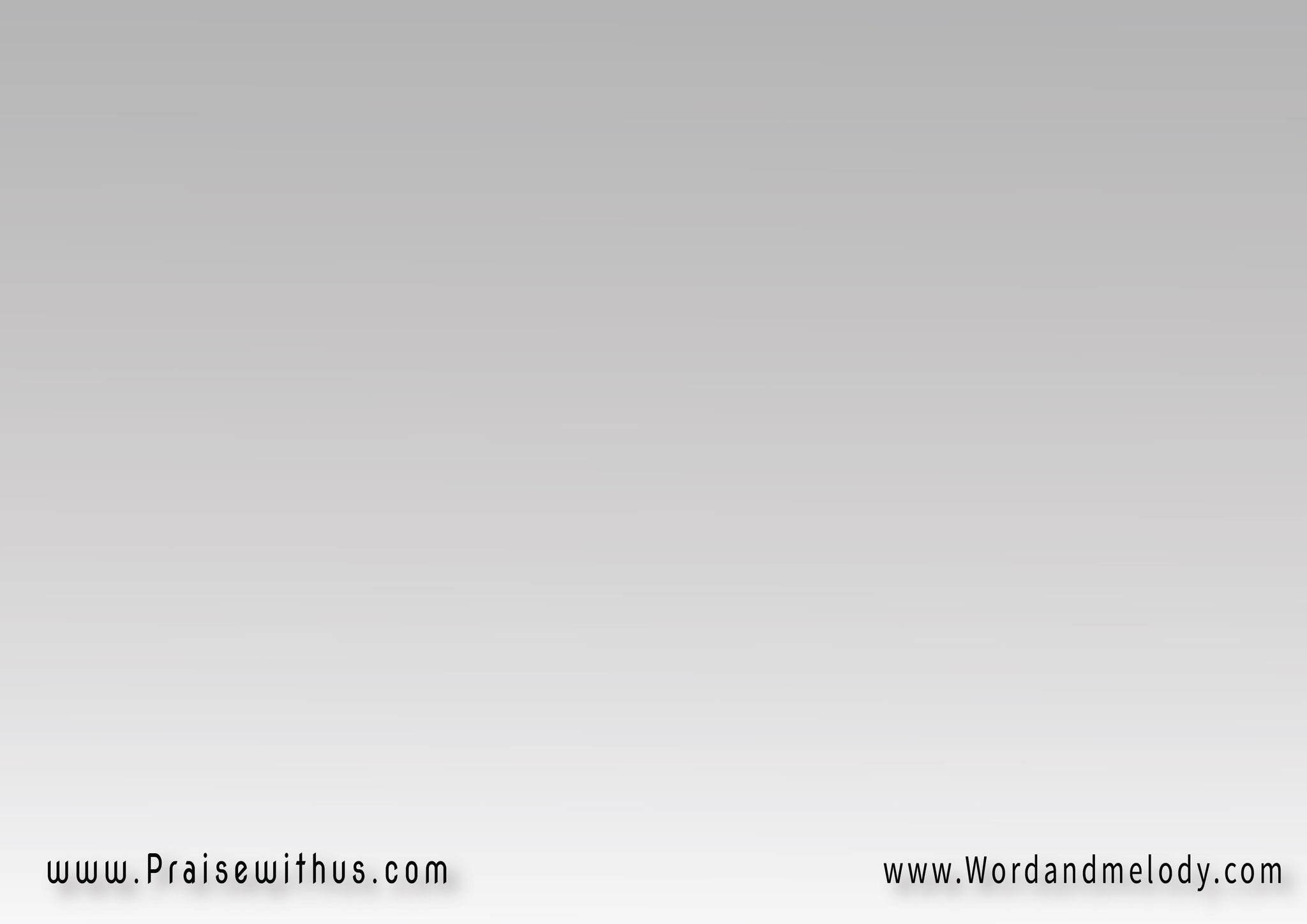 القرار:
ياسَيِّدي كَمْ كانَ قاسيًا
مَوْتُ صَلِيبِ العارْ( وَقـَبْـلَ أنْ يَحْمِلـكَ 
    حَمَـلـْتهُ يا بــارْ )2
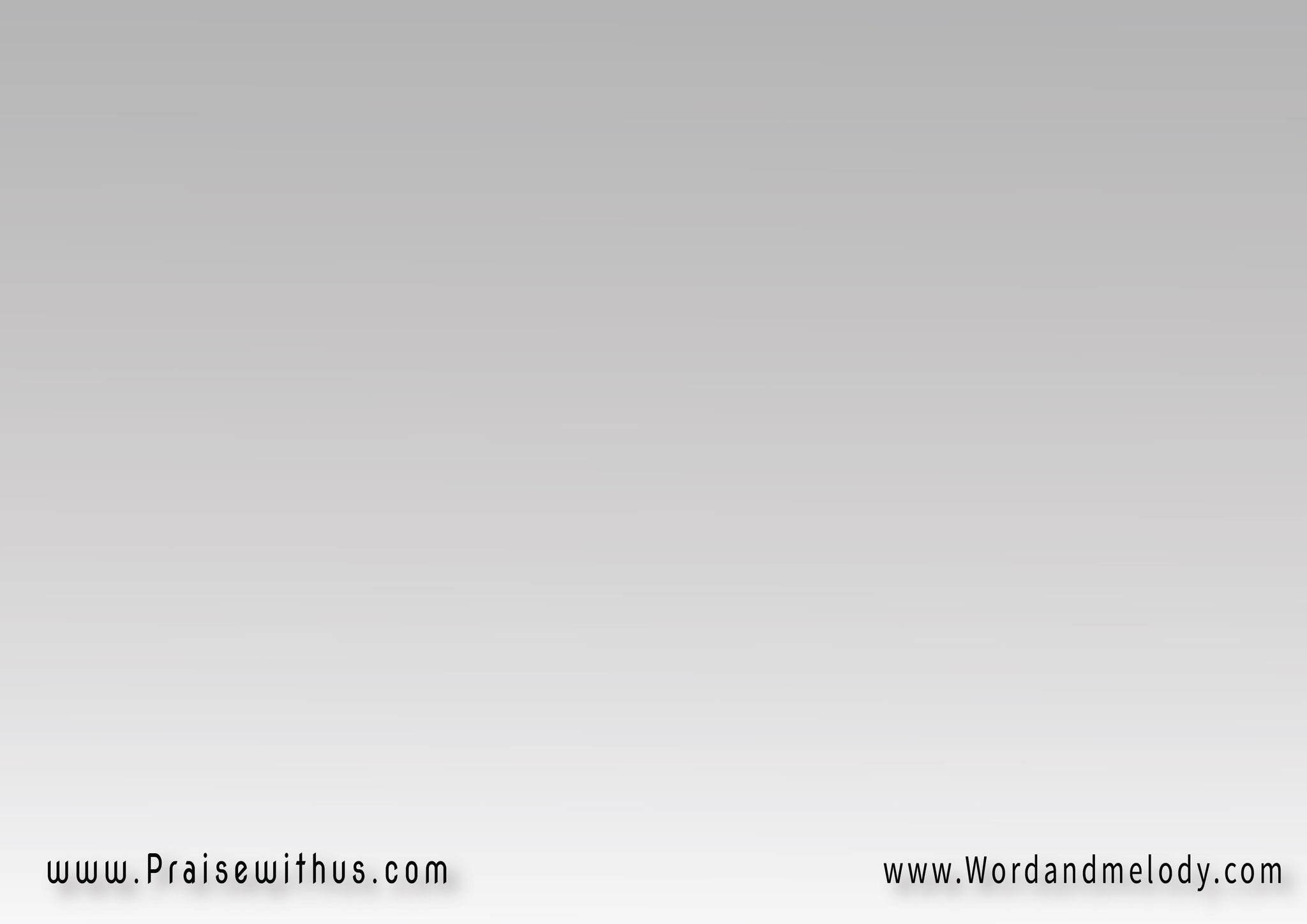 3-
هَلْ كـُلُّ هَذا يا إلـهي
كـَي تـُعيدَنـيإلى حِماكَ أحيا مَعـْكَ 
وَتـُعَزِّينـــي
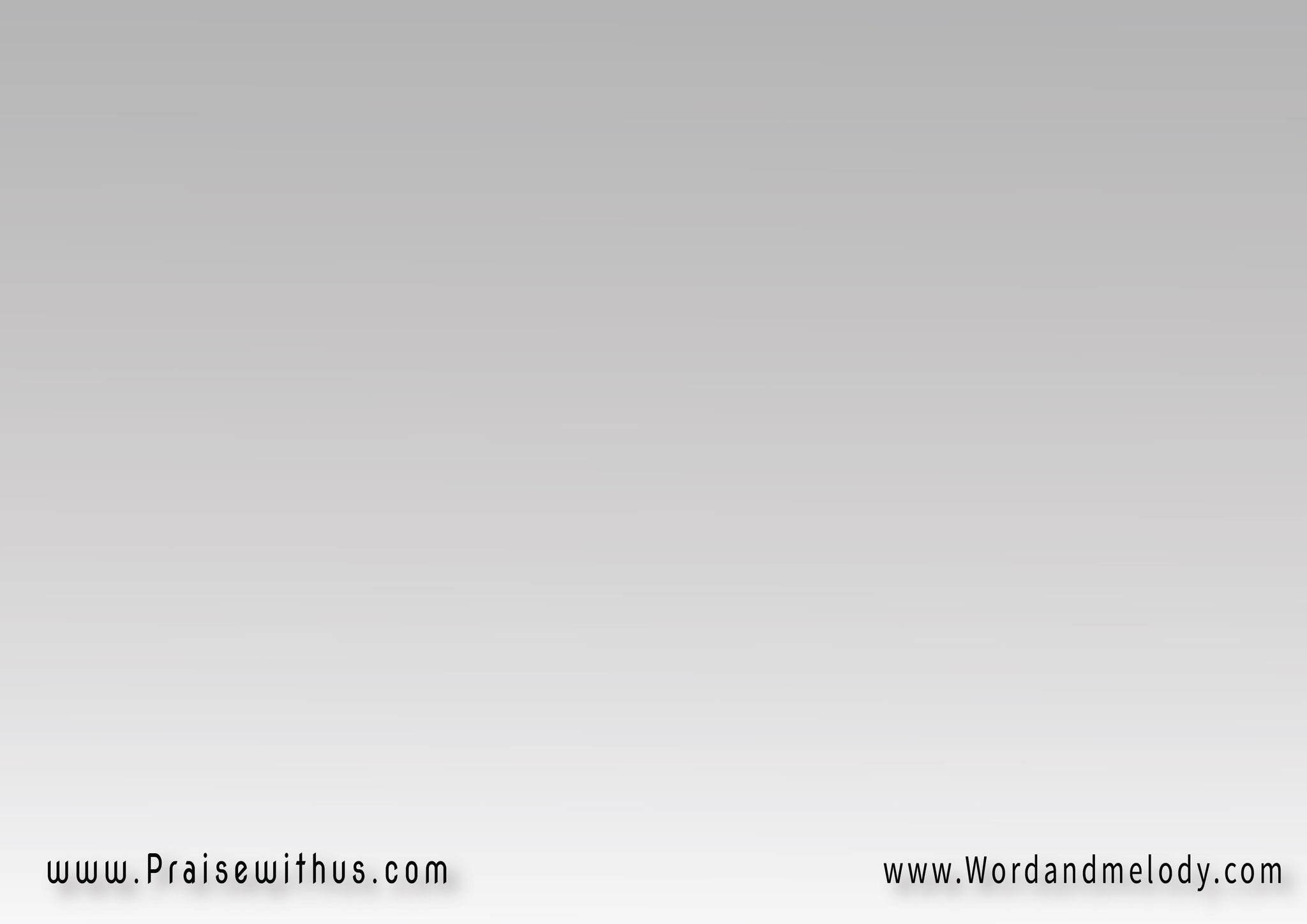 القرار:
ياسَيِّدي كَمْ كانَ قاسيًا
مَوْتُ صَلِيبِ العارْ( وَقـَبْـلَ أنْ يَحْمِلـكَ 
    حَمَـلـْتهُ يا بــارْ )2
3-
هَلْ كُلُّ هَذا يا إلَهي   
كَي تُعيدَنــيإلى حِماكَ أحيا مَعْـــكَ   وَتُعَزِّينــــي
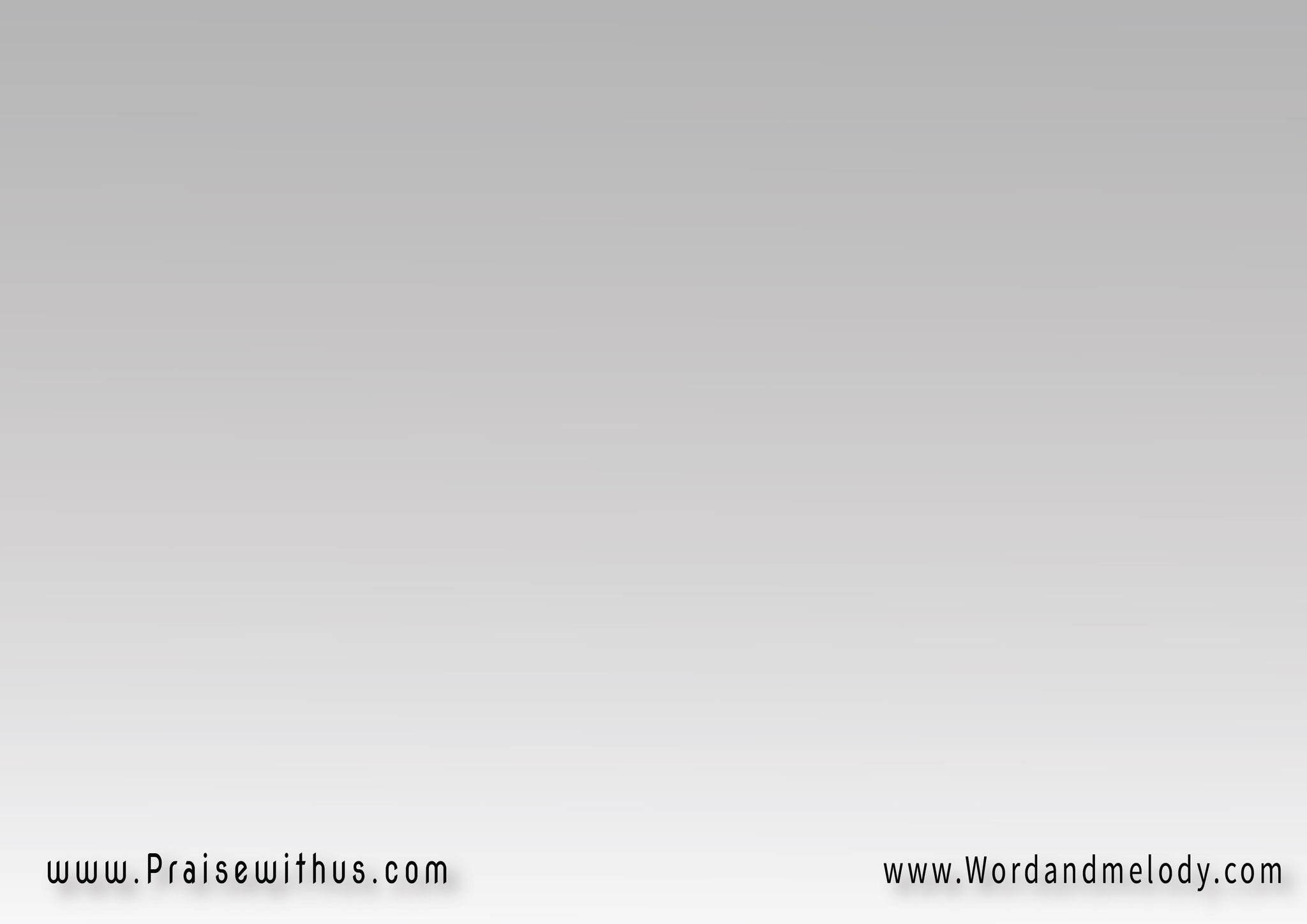 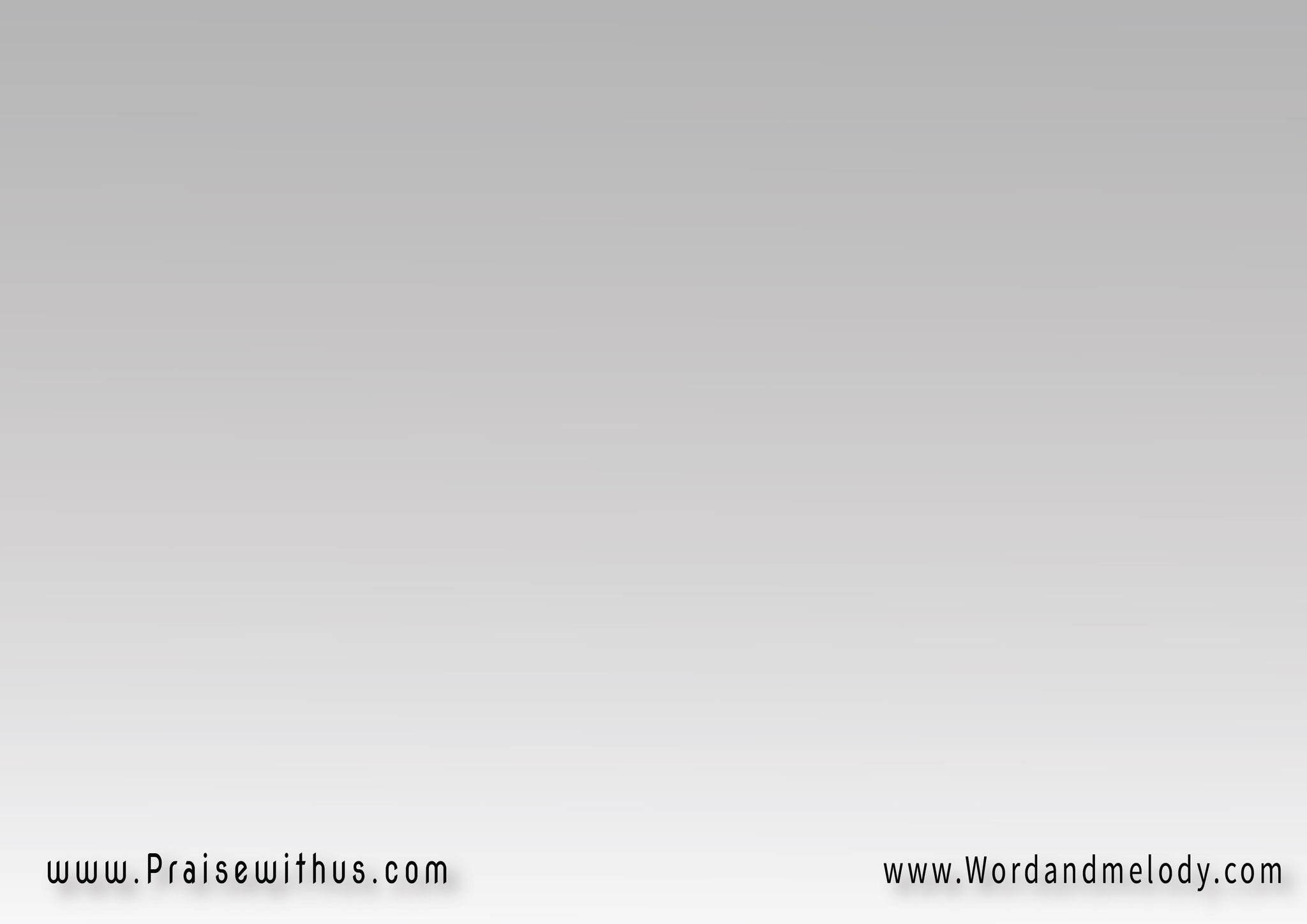 القرار:
ياسَيِّدي كَمْ كانَ قاسيًا
مَوْتُ صَلِيبِ العارْ( وَقـَبْـلَ أنْ يَحْمِلـكَ 
    حَمَـلـْتهُ يا بــارْ )2
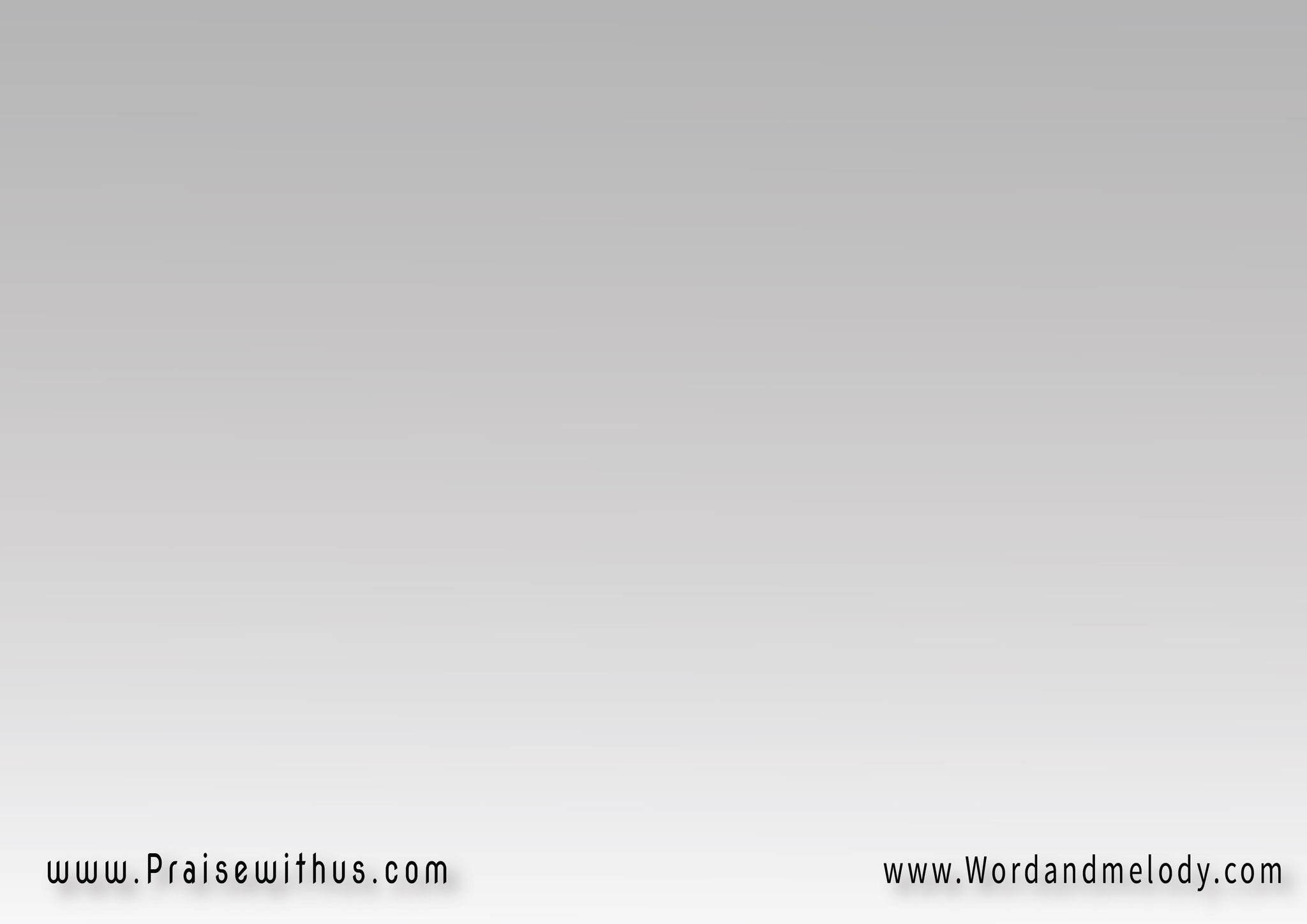 4-
يالَيْتَ قلبي يَدْنو مِنكَ 
فأفـــوزُ بـِكَأحيا لِشَخْصِكَ أمينـا ً 
خاضِعــا ً لـَكَ
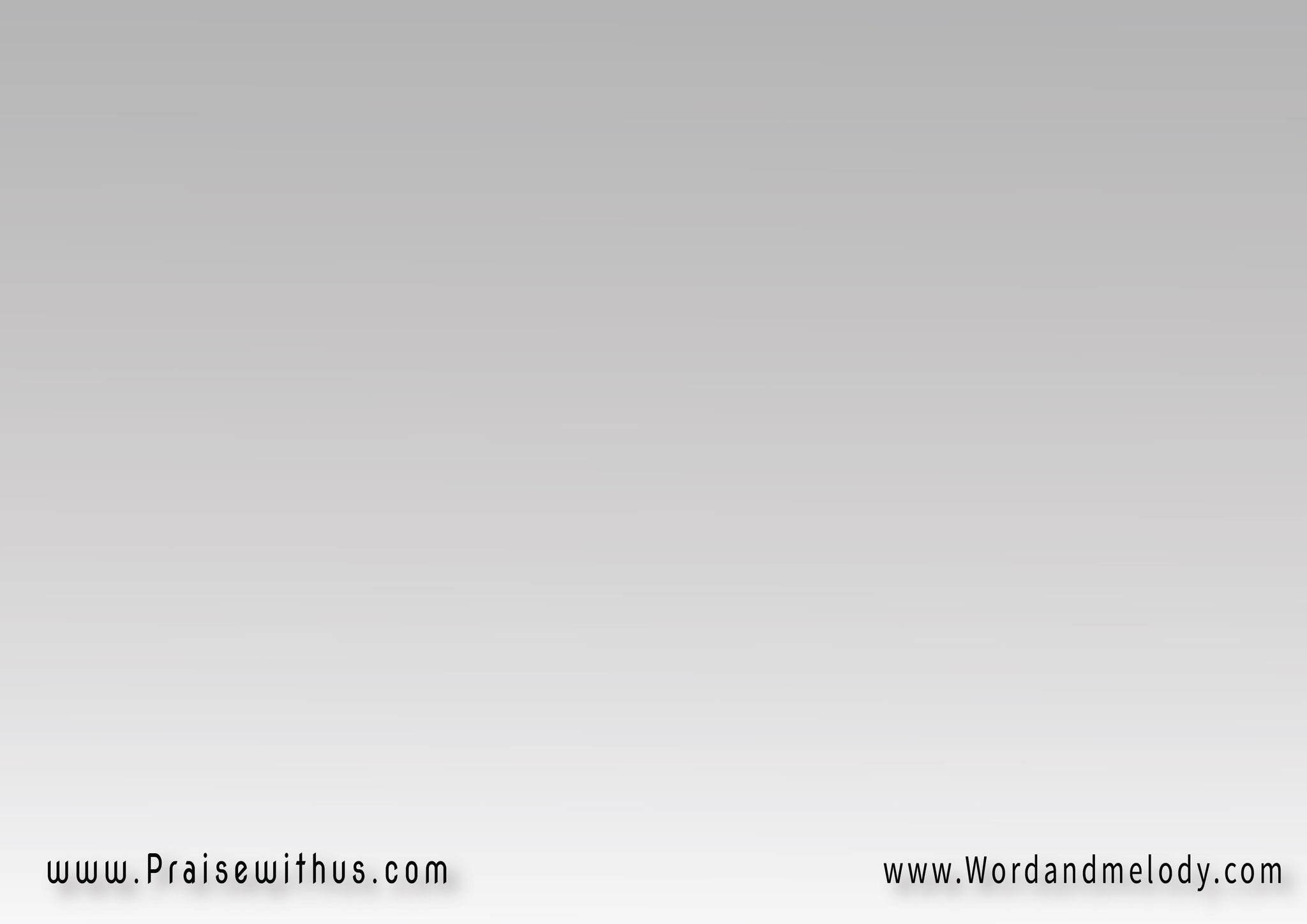 القرار:
ياسَيِّدي كَمْ كانَ قاسيًا
مَوْتُ صَلِيبِ العارْ( وَقـَبْـلَ أنْ يَحْمِلـكَ 
    حَمَـلـْتهُ يا بــارْ )2
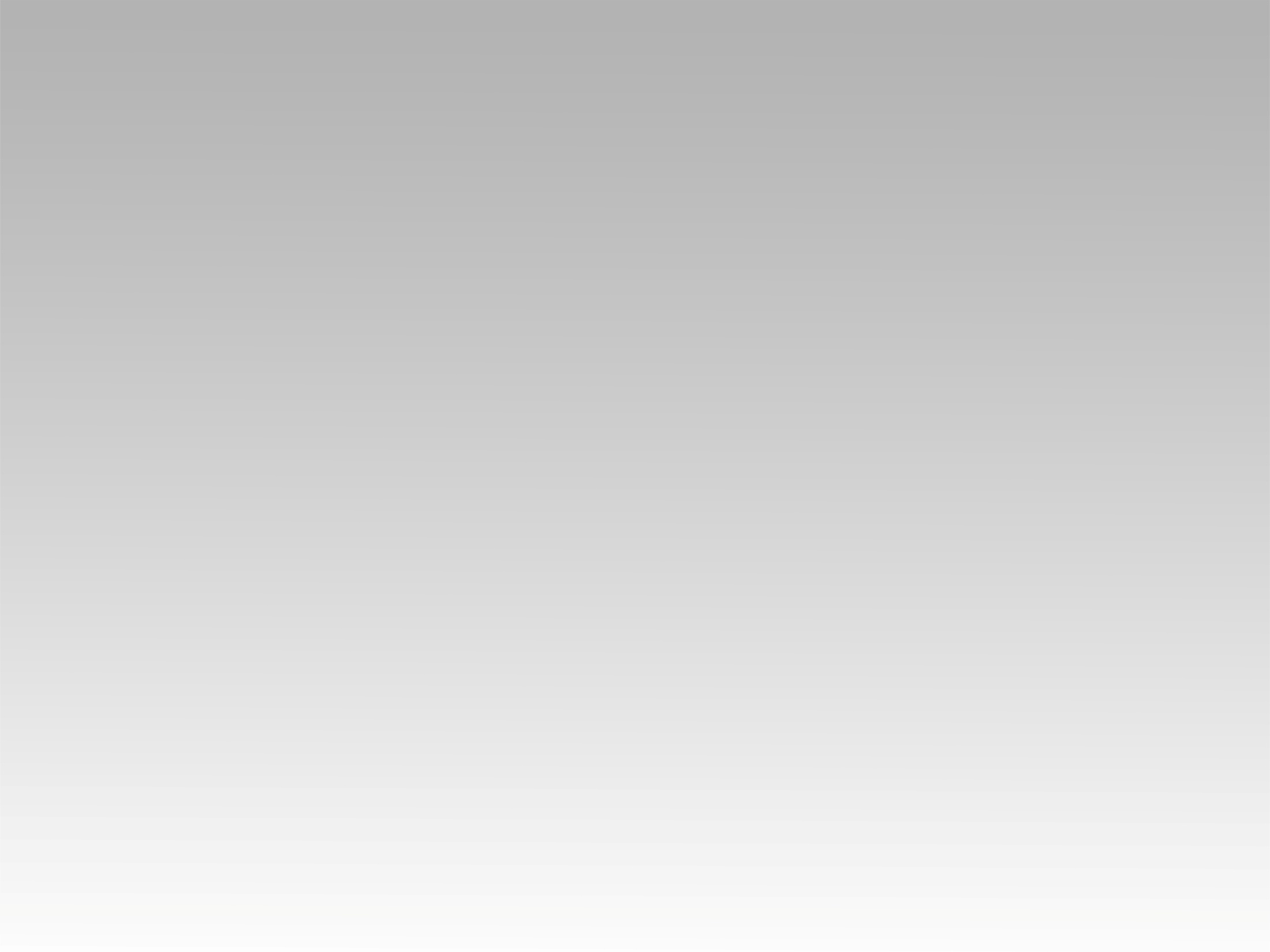 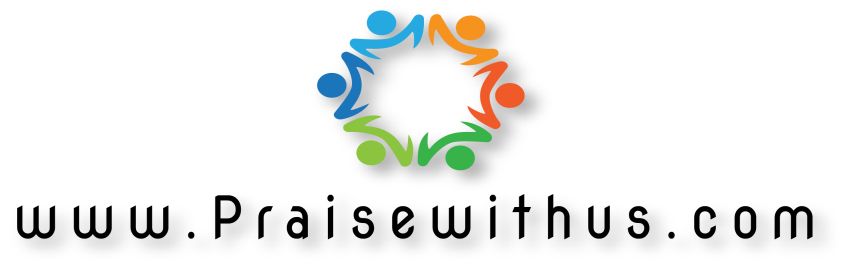